Il piccolo fiocco di neve
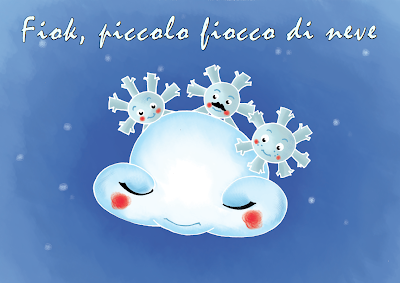 ASCOLTA E MEMORIZZA LA STORIA
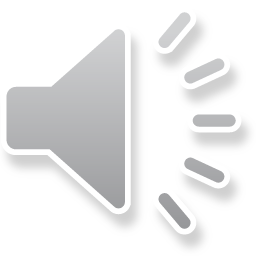 Dopo aver ascoltato, riproduci graficamente la storia